PCAPLib: A System of Extracting, Classifying, andAnonymizing Real Packet Traces
Author:Ying-Dar Lin, Po-Ching Lin
Publisher:IEEE SYSTEMS JOURNAL2016
In this paper, designed the PCAPLib system to automatically extract, classify, and anonymize packet traces from a large amount of real network trafﬁc. The packet traces will be useful for various purposes of network analysis.
PCAPLib has two parts
Active trace collection (ATC)
PCAPAnon
National Cheng Kung University CSIE Computer & Internet Architecture Lab
2
The ATC mechanism can automatically classify and extract application sessions from bulk network trafﬁc in a real environment and it is essential to continuously maintain the repository of packet traces in a scalable manner.
National Cheng Kung University CSIE Computer & Internet Architecture Lab
3
A ready-to-use implementation of the PCAPAnon mechanism can anonymize sensitive information in the packet traces for hundreds of application protocols as much as possible in current practices while preserving both the semantics and length of important application ﬁelds to keep the utility for later analysis.
National Cheng Kung University CSIE Computer & Internet Architecture Lab
4
National Cheng Kung University CSIE Computer & Internet Architecture Lab
5
National Cheng Kung University CSIE Computer & Internet Architecture Lab
6
National Cheng Kung University CSIE Computer & Internet Architecture Lab
7
The ATC involves two phases. 
In the extraction phase, the ATC extracts the sessions associated with the logs generated from the DUTs. 
In the classiﬁcation phase, the ATC classiﬁes	the extracted packet traces into each application category with keyword matching against the logs.
National Cheng Kung University CSIE Computer & Internet Architecture Lab
8
National Cheng Kung University CSIE Computer & Internet Architecture Lab
9
Packet Dissection
Decode protocal
Field Transformation
Replace field value
Pattern Substitution
Substitute pattern
National Cheng Kung University CSIE Computer & Internet Architecture Lab
10
National Cheng Kung University CSIE Computer & Internet Architecture Lab
11
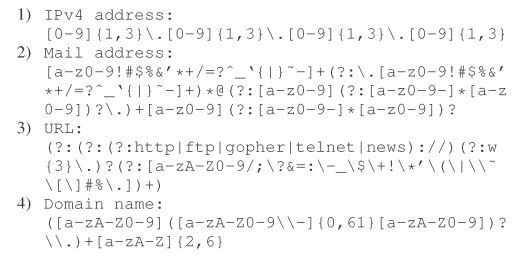 National Cheng Kung University CSIE Computer & Internet Architecture Lab
12
National Cheng Kung University CSIE Computer & Internet Architecture Lab
13
National Cheng Kung University CSIE Computer & Internet Architecture Lab
14
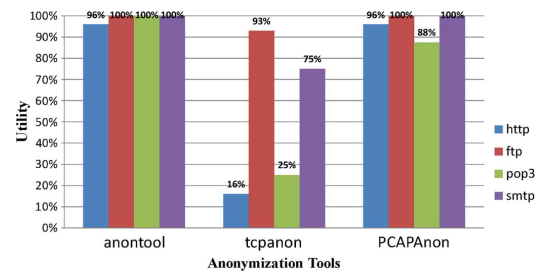 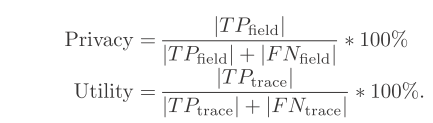 National Cheng Kung University CSIE Computer & Internet Architecture Lab
15
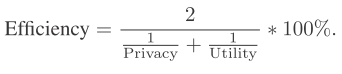 National Cheng Kung University CSIE Computer & Internet Architecture Lab
16